CSC 321: Data Structures

Fall 2018
Trees & recursion
trees, tree recursion
BinaryTree class
BST property
BinarySearchTree class: override add, contains
search efficiency
1
Trees
a tree is a nonlinear data structure consisting of nodes (structures containing data) and edges (connections between nodes), such that:
one node, the root, has no parent (node connected from above)
every other node has exactly one parent node
there is a unique path from the root to each node (i.e., the tree is connected and there are no cycles)
nodes that have no children (nodes connected below them) are known as leaves
2
Recursive definition of a tree
trees are naturally recursive data structures:
the empty tree (with no nodes) is a tree
a node with subtrees connected below is a tree
tree with 1 node (empty subtrees)
empty tree
tree with 7 nodes
a tree where each node has at most 2 subtrees (children) is a binary tree
3
Trees in CS
trees are fundamental data structures in computer science

example: file structure
an OS will maintain a directory/file hierarchy as a tree structure
files are stored as leaves; directories are stored as internal (non-leaf) nodes
descending down the hierarchy to a subdirectory 
		
traversing an edge down to a child node
DISCLAIMER: directories contain links back to their parent directories, so not strictly a tree
4
Recursively listing files
to traverse an arbitrary directory structure, need recursion

to list a file system object (either a directory or file): 
print the name of the current object
if the object is a directory, then 
recursively list each file system object in the directory
in pseudocode:

public static void ListAll(FileSystemObject current) {
	System.out.println(current.getName());
	if (current.isDirectory()) {
	  for (FileSystemObject obj : current.getContents()) {
	    ListAll(obj);
	  }
	}
}
5
Recursively listing files
public static void ListAll(FileSystemObject current) {
	System.out.println(current.getName());
	if (current.isDirectory()) {
	  for (FileSystemObject obj : current.getContents()) {
	    ListAll(obj);
	  }
	}
}
this method performs a pre-order traversal: prints the root first, then the subtrees
6
UNIX du command
in UNIX, the du command lists the size of all files and directories
from the ~davereed directory:

unix> du –a
2	./public_html/index.html
3	./public_html/Images/reed.jpg
3	./public_html/Images/logo.gif
7	./public_html/Images
10	./public_html
1	./mail/dead.letter
2	./mail
13	.
this method performs a post-order traversal: prints the subtrees first, then the root
public static int du(FileSystemObject current) {
	int size = current.blockSize();
	if (current.isDirectory()) {
	  for (FileSystemObject obj : current.getContents()) {
	    size += du(obj);
	  }
	}
	System.out.println(size + " " + current.getName());
	return size;
}
7
How deep is a balanced tree?
CLAIM: A binary tree with height H can store up to 2H-1 nodes.
Proof (by induction):
BASE CASES: when H = 0, 20 - 1 = 0 nodes	
			 when H = 1, 21 - 1 = 1 node 

HYPOTHESIS: Assume for all h < H, e.g., a tree with height H-1 can store up to 2H-1 -1 nodes.

INDUCTIVE STEP: A tree with height H has a root and subtrees with height up to H-1.

					By our hypothesis, T1 and T2 can each store
					2H-1 -1 nodes, so tree with height H can store up to
				1 + (2H-1 -1) + (2H-1 -1) = 
				2H-1 + 2H-1 -1 = 
				2H -1 nodes 
equivalently:  N nodes can be stored in a binary tree of height log2(N+1)
8
Trees & recursion
since trees are recursive structures, most tree traversal and manipulation operations are also recursive
can divide a tree into root + left subtree + right subtree
most tree operations handle the root as a special case, then recursively process the subtrees

e.g., to display all the values in a (nonempty) binary tree, divide into 
displaying the root
(recursively) displaying all the values in the left subtree
(recursively) displaying all the values in the right subtree

e.g., to count number of nodes in a (nonempty) binary tree, divide into
(recursively) counting the nodes in the left subtree
(recursively) counting the nodes in the right subtree
adding the two counts + 1 for the root
9
BinaryTree class
public class BinaryTree<E> {
    protected TreeNode<E> root;

    public BinaryTree() { 
        this.root = null;
    }

    public void add(E value) { … }

    public boolean remove(E value) { … }

    public boolean contains(E value) { … }

    public int size() { … }

    public String toString() { … }

    //////////////////////////////////////

    protected class TreeNode<E> {
        …
    }
}
to implement a binary tree, need to link together tree nodes
the root of the tree is maintained in a field (initially null for empty tree)

the root field is "protected" instead of "private" to allow for inheritance

recall: a protected field is accessible to derived classes, otherwise private

similar to MyLinkedList, TreeNode is an inner class
10
TreeNode class
protected class TreeNode<E> {
        private E data;
        private TreeNode<E> left;
        private TreeNode<E> right;

        public TreeNode(E d, TreeNode<E> l, TreeNode<E> r) {
            this.data = d;
            this.left = l;
            this.right = r;
        }

        public E getData() { return this.data; }

        public TreeNode<E> getLeft() { return this.left; }

        public TreeNode<E> getRight() { return this.right; }

        public void setData(E newData) { this.data = newData; }

        public void setLeft(TreeNode<E> newLeft) {
            this.left = newLeft;
        }

        public void setRight(TreeNode<E> newRight) {
            this.right = newRight;
        }
    }
virtually same as DNode class

change the field & method names to reflect the orientation of nodes

uses left/right instead of previous/next
11
size method
recursive approach:
BASE CASE: if the tree is empty, number of nodes is 0

RECURSIVE: otherwise, number of nodes is 
(# nodes in left subtree) + (# nodes in right subtree) + 1 for the root

note: a recursive implementation requires passing the root as parameter
will have a public "front" method, which calls the recursive "worker" method
public int size() {
        return this.size(this.root);
    }

    private int size(TreeNode<E> current) {
        if (current == null) {
            return 0;
        }
        else {
            return this.size(current.getLeft()) +
                   this.size(current.getRight()) + 1;
        }
    }
12
contains method
recursive approach:
BASE CASE: if the tree is empty, the item is not found
BASE CASE: otherwise, if the item is at the root, then found

RECURSIVE: otherwise, search the left and then right subtrees
public boolean contains(E value) {
        return this.contains(this.root, value);
    }

    private boolean contains(TreeNode<E> current, E value) {
        if (current == null) {
            return false;
        }
        else {
            return value.equals(current.getData()) ||
                   this.contains(current.getLeft(), value) ||
                   this.contains(current.getRight(), value);
        }
    }
13
toString method
must traverse the entire tree and build a string of the items
there are numerous patterns that can be used, e.g., in-order traversal

BASE CASE: if the tree is empty, then nothing to traverse

RECURSIVE: recursively traverse the left subtree, then access the root,
			then recursively traverse the right subtree
public String toString() {
        String recStr = this.toString(this.root);
        return "[" + recStr.substring(0,recStr.length()-1) + "]";
    }

    private String toString(TreeNode<E> current) {
        if (current ==  null) {
            return ",";
        }
        return this.toString(current.getLeft()) +
               current.getData().toString() + "," +
               this.toString(current.getRight());
    }
14
Alternative traversal algorithms
pre-order traversal:
BASE CASE: if the tree is empty, then nothing to traverse

RECURSIVE: access root, recursively traverse left subtree, then right subtree
private String toString(TreeNode<E> current) {
        if (current ==  null) {
            return "";
        }
        return current.getData().toString() + "," +
		     this.toString(current.getLeft()) +
               this.toString(current.getRight());
    }
post-order traversal:
BASE CASE: if the tree is empty, then nothing to traverse

RECURSIVE: recursively traverse left subtree, then right subtree, then root
private String toString(TreeNode<E> current) {
        if (current ==  null) {
            return "";
        }
        return this.toString(current.getLeft()) +
               this.toString(current.getRight()) +
               current.getData().toString() + ",";
    }
15
Exercises
/** @return the number of times value occurs in the tree with specified root */
public int numOccur(TreeNode<E> root, E value) {
	




}
/** @return the sum of all the values stored in the tree with specified root */
public int sum(TreeNode<Integer> root) { 	




}
/** @return the maximum value in the tree with specified root */
public int max(TreeNode<Integer> root) {


}
16
add method
how do you add to a binary tree?
ideally would like to maintain balance, so (recursively) add to smaller subtree
big Oh?
we will consider more efficient approaches for maintaining balance later
public void add(E value) {
        this.root = this.add(this.root, value);
    }

    private TreeNode<E> add(TreeNode<E> current, E value) {
        if (current == null) {
            current = new TreeNode<E>(value, null, null);
        }
        else if (this.size(current.getLeft()) <= this.size(current.getRight())) {
            current.setLeft(this.add(current.getLeft(), value));
        }
        else {
            current.setRight(this.add(current.getRight(), value));
        }
        return current;
    }
17
remove method
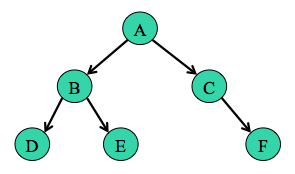 how do you remove from a binary tree?
tricky, since removing an internal node means rerouting pointers
must maintain binary tree structure
simpler solution

find node (as in search)
if a leaf, simply remove it
if no left subtree, reroute parent pointer to right subtree
otherwise, replace current value with a leaf value from the left subtree (and remove the leaf node)

		DOES THIS MAINTAIN BALANCE?
		(you can see the implementation in BinaryTree.java)
18
Induction and trees
which of the following are true?  prove/disprove

in a full binary tree, there are more nodes on the bottom (deepest) level than all other levels combined



in any (non-empty) binary tree, there will always be more leaves than non-leaves



in any (non-empty) binary tree, there will always be more empty children (i.e., null left or right fields within nodes) than children (i.e., non-null fields)
19
Searching linked lists
recall: a (linear) linked list only provides sequential access  O(N) searches
it is possible to obtain O(log N) searches using a tree structure

in order to perform binary search efficiently, must be able to
access the middle element of the list in O(1)
divide the list into halves in O(1) and recurse


HOW CAN WE GET THIS FUNCTIONALITY FROM A TREE?
20
Binary search trees
a binary search tree is a binary tree in which, for every node:
the item stored at the node is ≥ all items stored in its left subtree
the item stored at the node is < all items stored in its right subtree
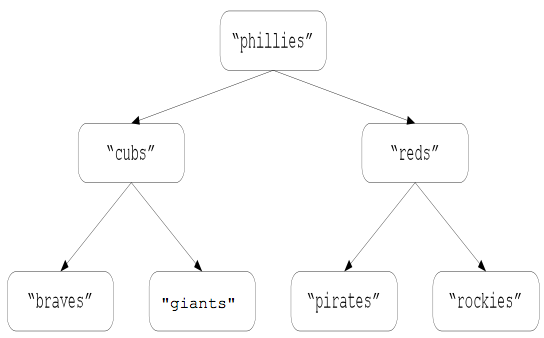 in a (balanced) binary search tree:
middle element = root
1st half of list = left subtree
2nd half of list = right subtree

furthermore, these properties hold for each subtree
21
BinarySearchTree class
can use inheritance to derive BinarySearchTree from BinaryTree
public class BinarySearchTree<E extends Comparable<? super E>> 
extends BinaryTree<E> {

    public BinarySearchTree() {
        super();
    }

    public void add(E value) {
        // OVERRIDE TO MAINTAIN BINARY SEARCH TREE PROPERTY
    }

    public void contains(E value) {
        // OVERRIDE TO TAKE ADVANTAGE OF BINARY SEARCH TREE PROPERTY
    }

    public void remove(E value) {
        // DOES THIS NEED TO BE OVERRIDDEN?
    }
}
22
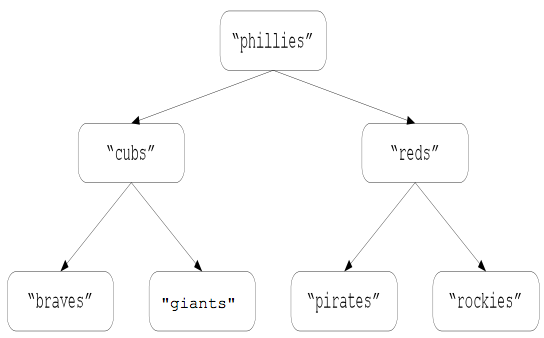 Binary search in BSTs
to search a binary search tree:
if the tree is empty, NOT FOUND
if desired item is at root, FOUND
if desired item < item at root, then recursively search the left subtree
if desired item > item at root, then recursively search the right subtree
public boolean contains(E value) {
        return this.contains(this.root, value);
    }

    private boolean contains(TreeNode<E> current, E value) {
        if (current == null) {
            return false;
        }
        else if (value.equals(current.getData())) {
            return true;
        }
        else if (value.compareTo(current.getData()) < 0) {
            return this.contains(current.getLeft(), value);
        }
        else {
            return this.contains(current.getRight(), value);
        }
    }
23
Search efficiency
how efficient is search on a BST?
in the best case?
O(1)		if desired item is at the root
in the worst case?
O(height of the tree)   if item is leaf on the longest path from the root
in order to optimize worst-case behavior, want a (relatively) balanced tree
otherwise, don't get binary reduction

e.g., consider two trees, each with 7 nodes
24
Search efficiency (cont.)
we showed that N nodes can be stored in a binary tree of height log2(N+1)
so, in a balanced binary search tree, searching is O(log N)
N nodes  height of log2(N+1)  in worst case, have to traverse log2(N+1) nodes
what about the average-case efficiency of searching a binary search tree?
assume that a search for each item in the tree is equally likely
take the cost of searching for each item and average those costs
costs of search
1
2          +          2
3    +    3    +    3    +    3
17/7	        2.42
define the weight of a tree to be the sum of all node depths (root = 1, …)

average cost of searching a BST = weight of tree / number of nodes in tree
25
Search efficiency (cont.)
17/7	        2.42
	
	~log N
costs of search
1
2          +          2
3    +    3    +    3    +    3
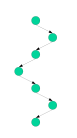 costs of search

1
+ 2
+ 3
+ 4
+ 5
+ 6
+ 7
28/7	        4.00

	~N/2
26
Inserting an item
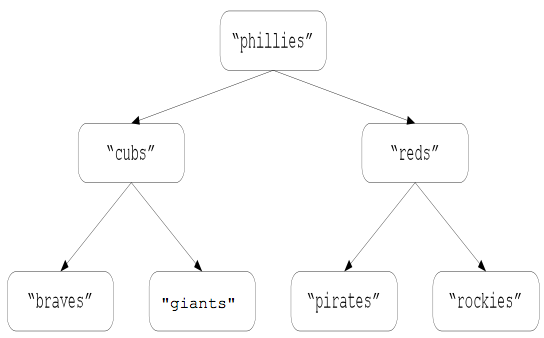 inserting into a BST

traverse edges as in a search
when you reach a leaf, add the new node below it
public void add(E value) {
        this.root = this.add(this.root, value);
    }

    private TreeNode<E> add(TreeNode<E> current, E value) {
        if (current == null) {
            return new TreeNode<E>(value, null, null);
        }

        if (value.compareTo(current.getData()) <= 0) {
            current.setLeft(this.add(current.getLeft(), value));
        }
        else {
            current.setRight(this.add(current.getRight(), value));
        }
        return current;
    }
27
Removing an item
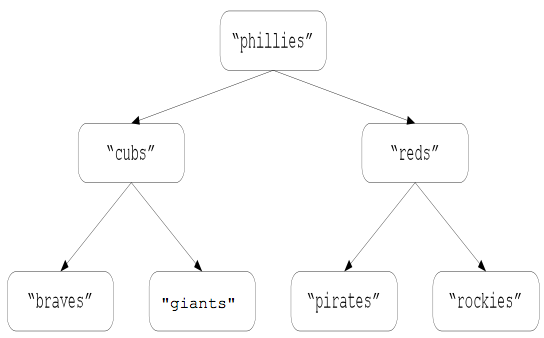 recall BinaryTree remove

find node (as in search)
if a leaf, simply remove it
if no left subtree, reroute parent pointer to right subtree
otherwise, replace current value with a leaf value from the left subtree (and remove the leaf node)

CLAIM: as long as you select the rightmost (i.e., maximum) value in the left subtree, this remove algorithm maintains the BST property

WHY?


since the BinaryTree remove does this, no need to override
28
Maintaining balance
PROBLEM: random insertions (and removals) do not guarantee balance
e.g., suppose you started with an empty tree & added words in alphabetical order
braves, cubs, giants, phillies, pirates, reds, rockies, …
braves
cubs
giants
phillies
with repeated insertions/removals, can degenerate so that height is O(N)
specialized algorithms exist to maintain balance & ensure O(log N) height  
or take your chances
29
HW5
you will verify (experimentally) the claim that:

if you add N random values to a binary search tree, 
    the resulting tree will be O(log N) in height and, as a result, 
    the average cost of searching that tree will also be O(log N).

to do so, you will
add height and weight methods to the BinaryTree class
add avgSearchCost method to BinarySearchTree class

generate many random trees and calculate the average height and average cost






what patterns would you expect to see?
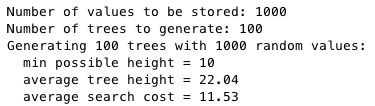 30